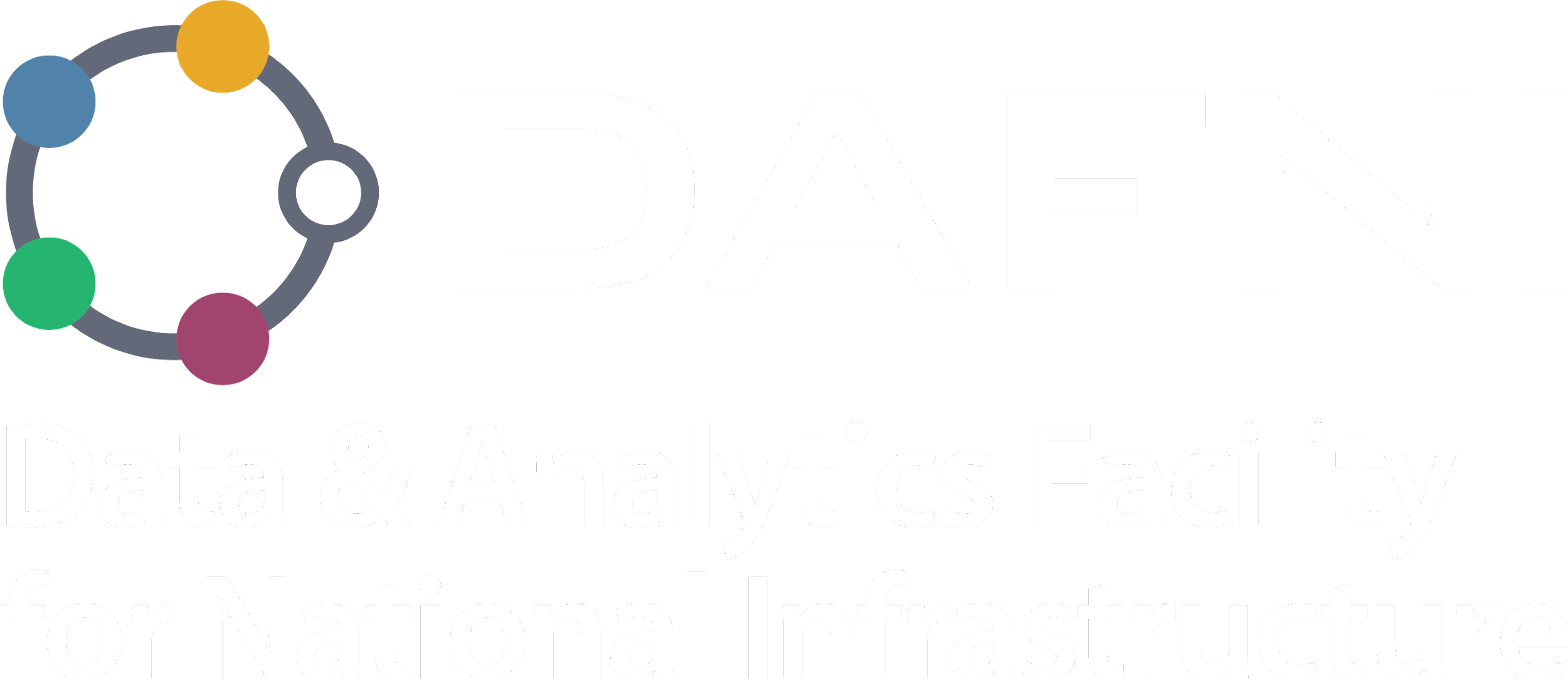 DAFNI Sandpits 2024​
​
FORNet: DAFNI FORecasting Services for Energy Networks
May 2024 – January 2025

 DAFNI Conference -  10-9-2024
Team expertise
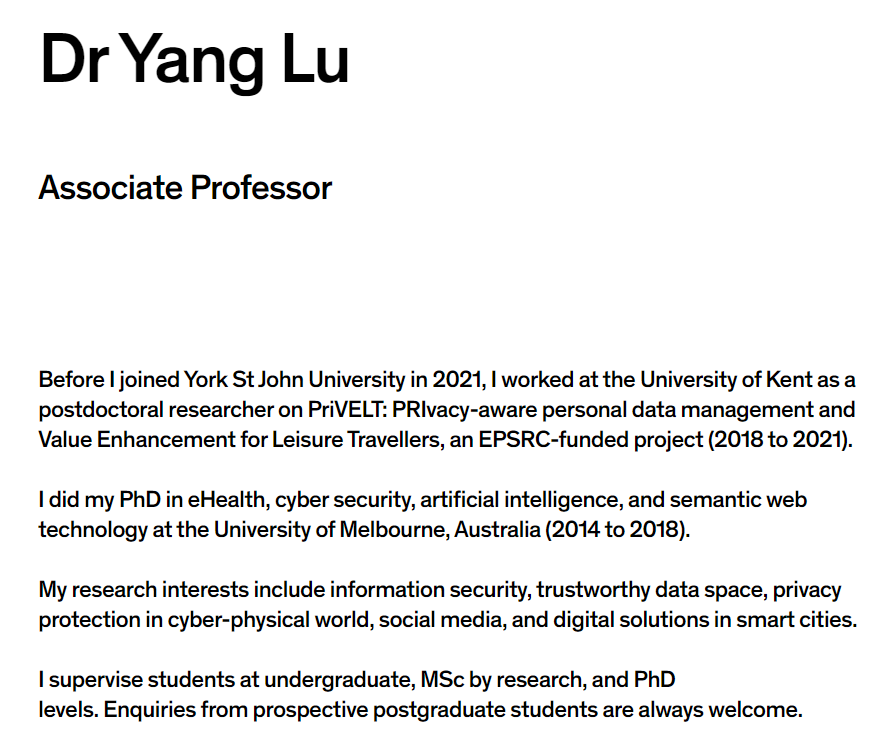 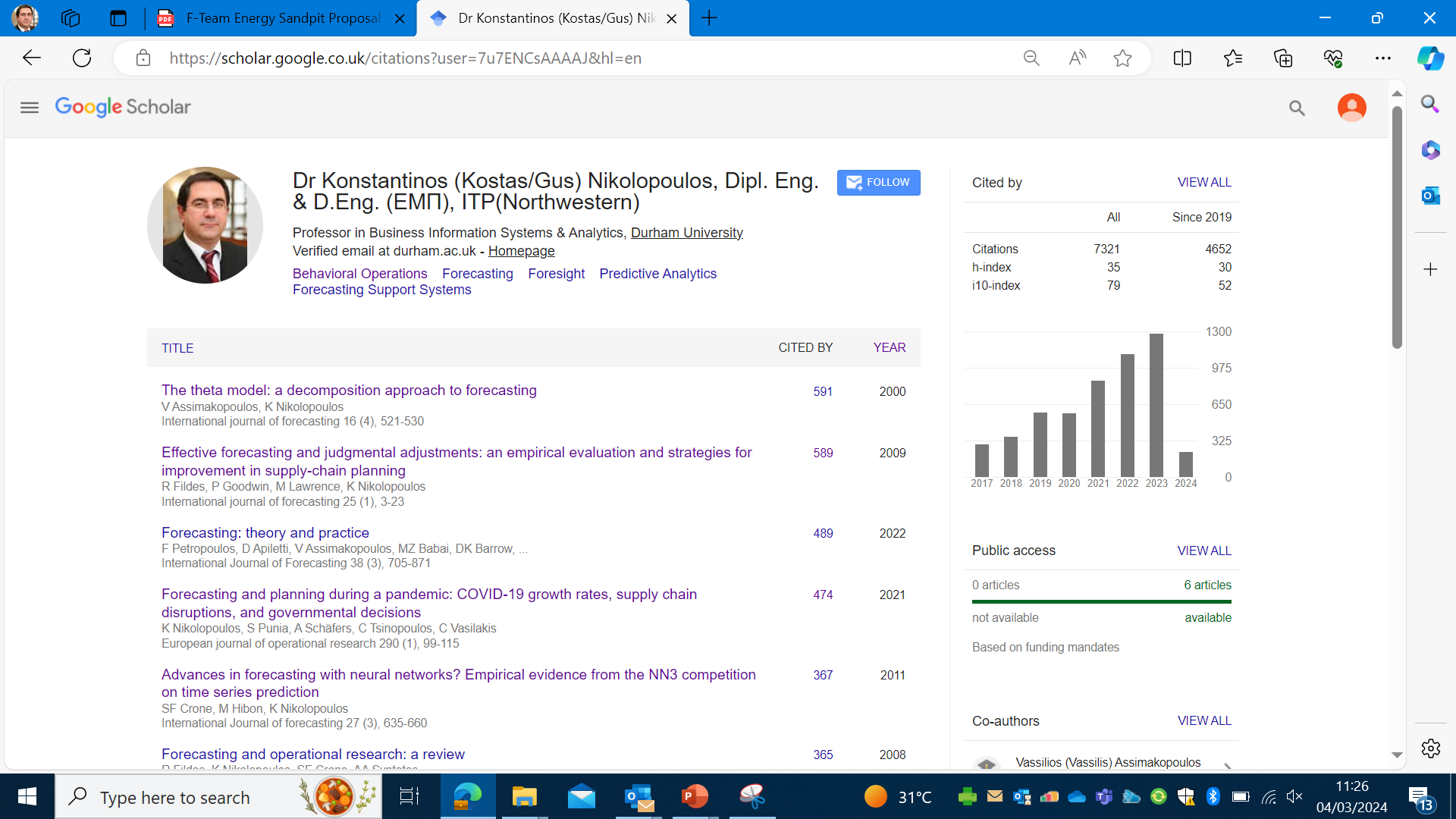 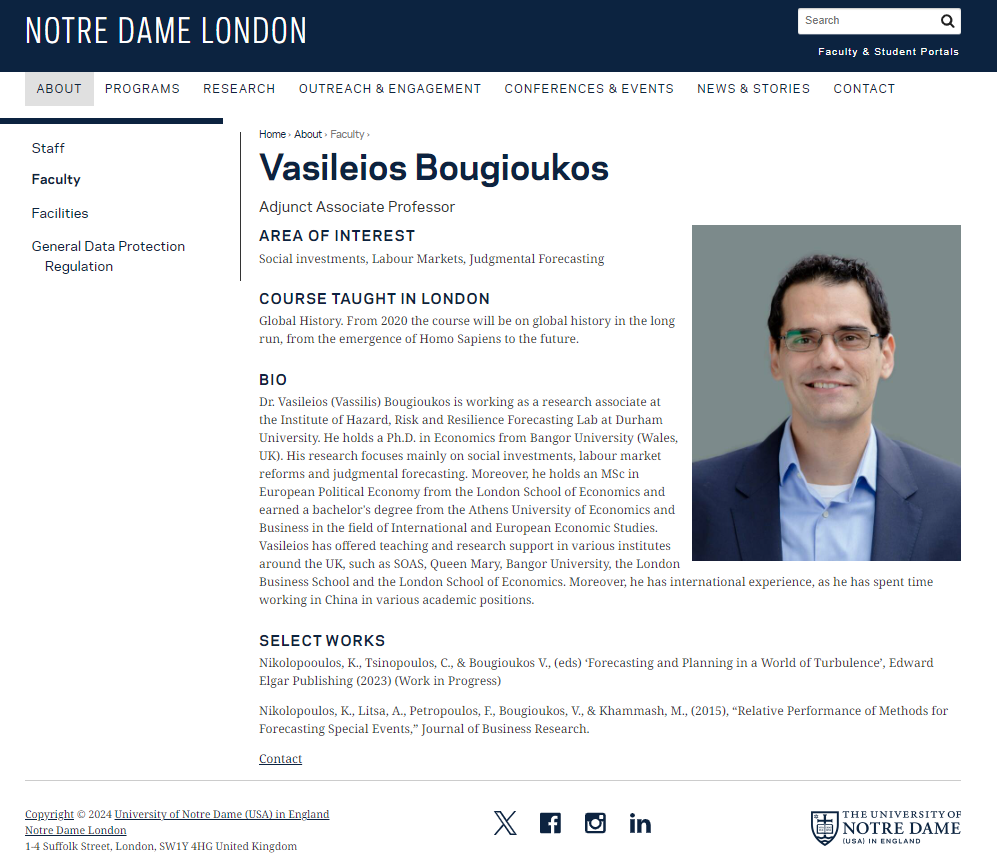 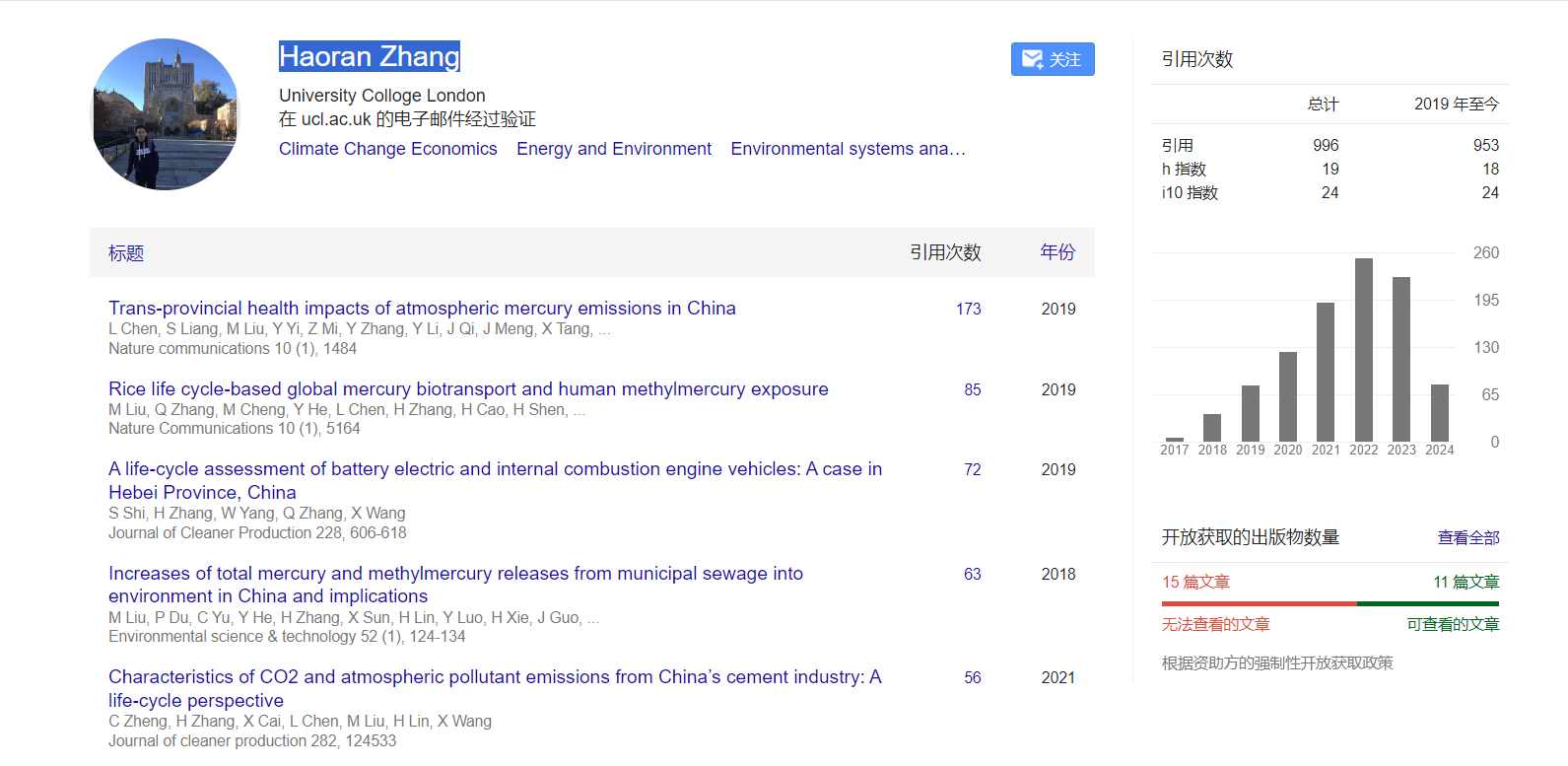 This project
Real time forecasting in the nodes of a network through data from clever sensors and behavioural data plus extreme events cues.
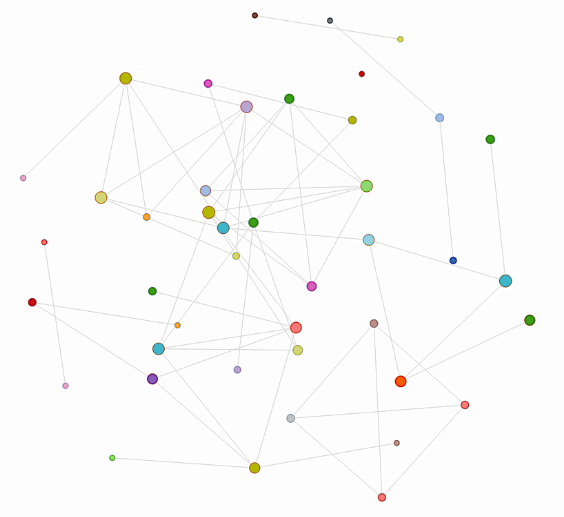 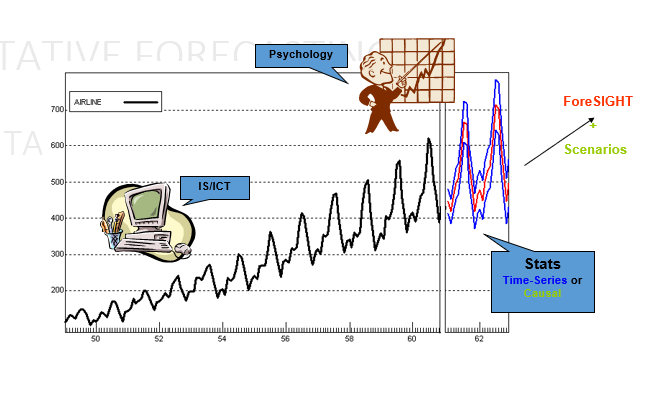 Problem addressing and key challenges
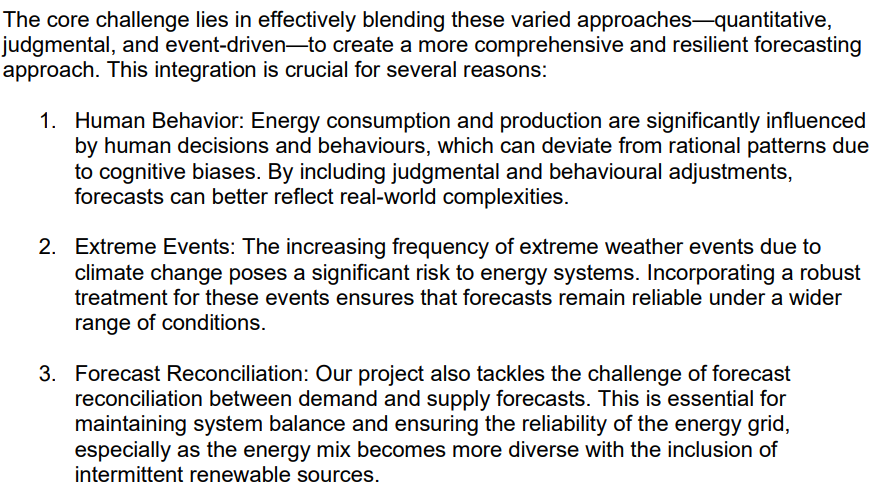 Outputs on DAFNI platform
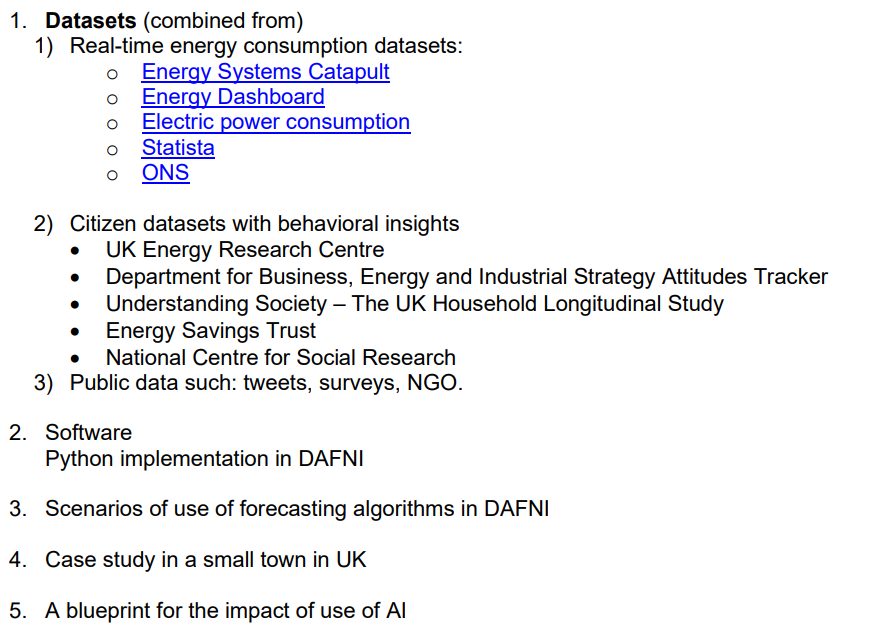 Progress
Usage of the catapult dataset as our main dataset (2021 -2022 July to October) for our research in this stage – 36 homes, high frequency
Identify Behavioral elements – subsidies, supply chain disruptions, pandemic (use of office space), bad weather
To find policies or other initiatives that affected behaviour (any support/subsidy from the government)  
Weather data in which level we could use to integrate with the home’s dataset
Contact the dataset provider ( no email as only you could send via the platform message) 
Plan A: 
3 different forecasting scenarios
2021 forecast for 2022
July -Sept train the model and then forecast Oct
Crossection, 30 instances and tried to forecast the other 6 home labs. 
Double exponential smoothing, triple exponential smoothing (weather, behavioural) 
(Machine Learning ones only in later stages with a more extensive dataset)
Plan B:  data and interviews from the home labs –Energy Catapult dataset with locations NW and Wales
Plan C: Data from Dr Hannah Bloomfield – Newcastle University
Plan D: data from other sources like energy providers Octopus, British Gas
Plan E: primary data collection in block of flats – smartmeters plus interviews
Methods: R Forecast library, TBATS, ETX, ARIMA, Regression , NN, MLP vs BA+WA_TES Behavioral & Weather adjusted Tripple Exponential Smoothing
Training after the conference in Sep 2024 - on a nearby date
Ethics application to conduct interviews
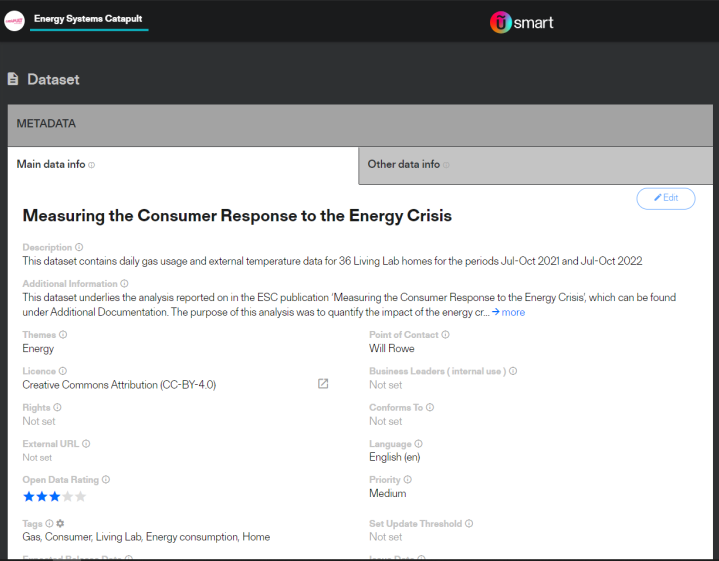 Impact
Energy forecasts at the household and potentially other nodes of the grid/network to be used for subsequent optimisation of the grid and respective decision making

Informing the use of AI-driven solutions in this context

Exploitation of regional data and network topology

Capitalizing on the project funding for a full-nation scale in partnership with The Grid, ONS, Energy Providers, Government  aiming for a major UKRI bid
[Speaker Notes: This opens up post-project opportunities of incorporating, for example,
climate change models,
real-time monitoring data (e.g. Network Rail’s aerial image data),
operation/expansion planning.]
?